INFORME DE GESTION
TODOS PODEMOS AVANZAR
Y 
ESCUELA VACACIONAL 

2018-2019
ASPECTOS PEDAGOGICOS
MATRICULA
INFORME DE RENDIMIENTO ACADEMICO TPA
INFORME DE RENDIMIENTO ESCUELA VACACIONAL
CANTIDAD DE ALUMNOS CON MATERIA RETRASADA
ASPECTOS ADMINISTRATIVOS
PLANILLA DE PAGO DOCENTE T.P.A Y E. V
INFORME DE ALUMOS EXONERADOS
FORMATO PARA LOS EGRESOS CON FACTURAS DEL TPA -2018-2019
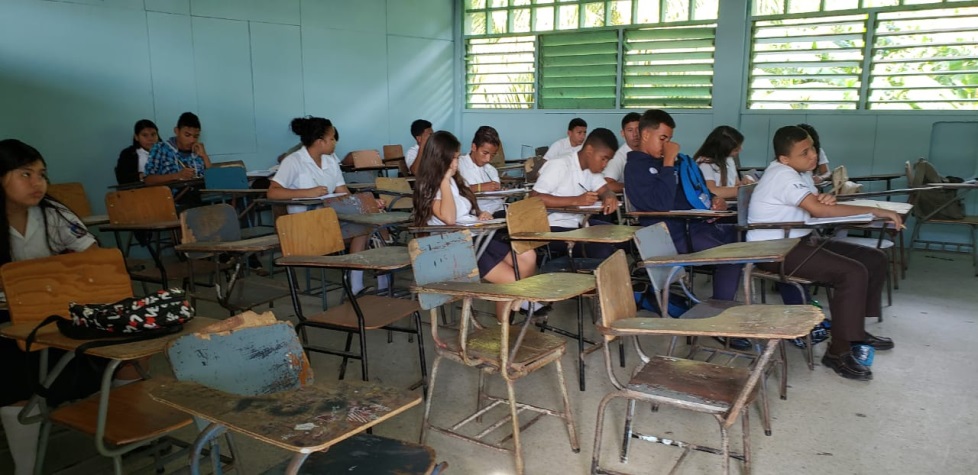 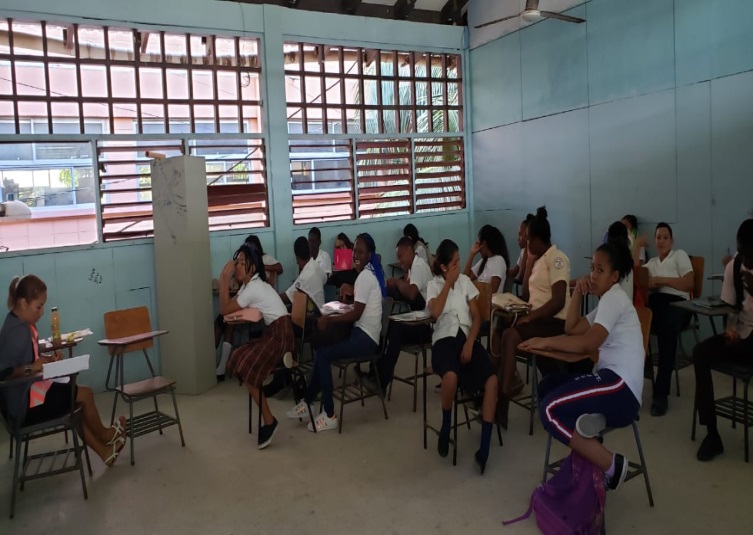 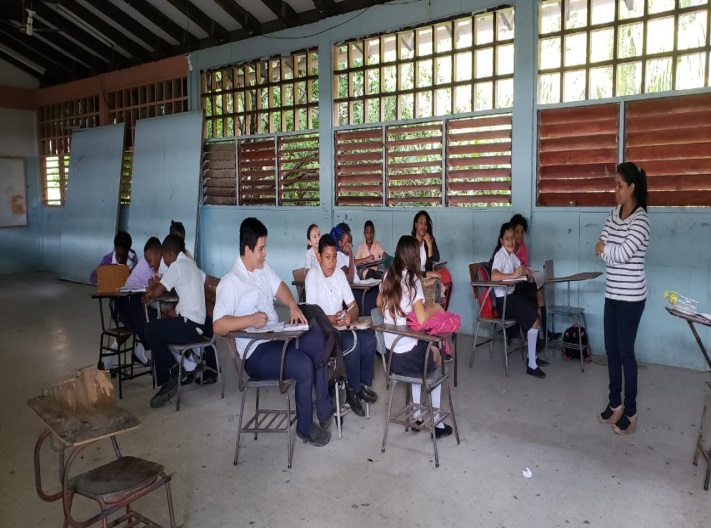 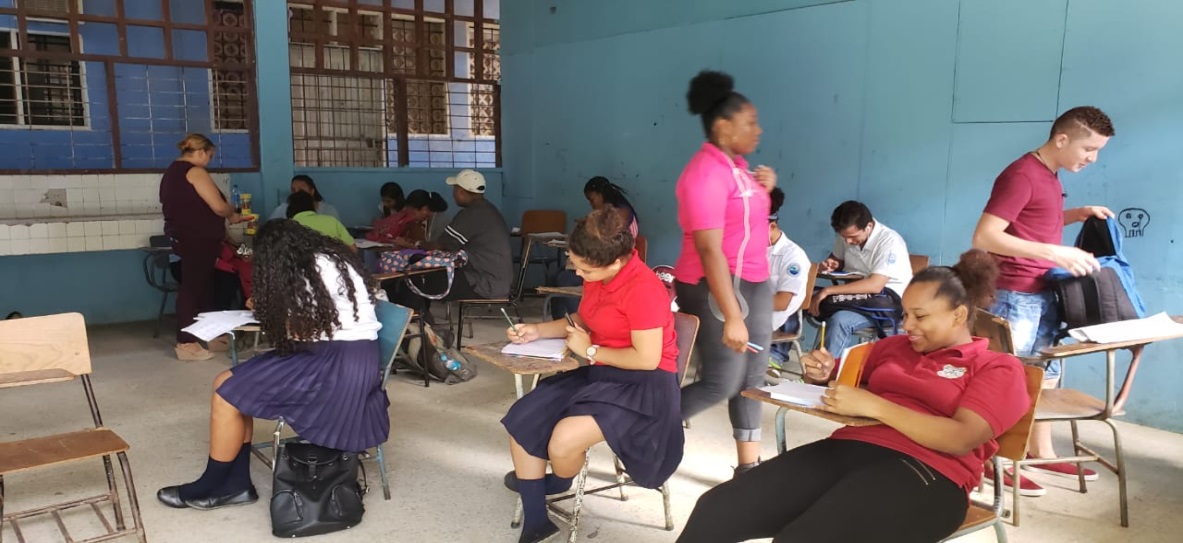 GRACIAS